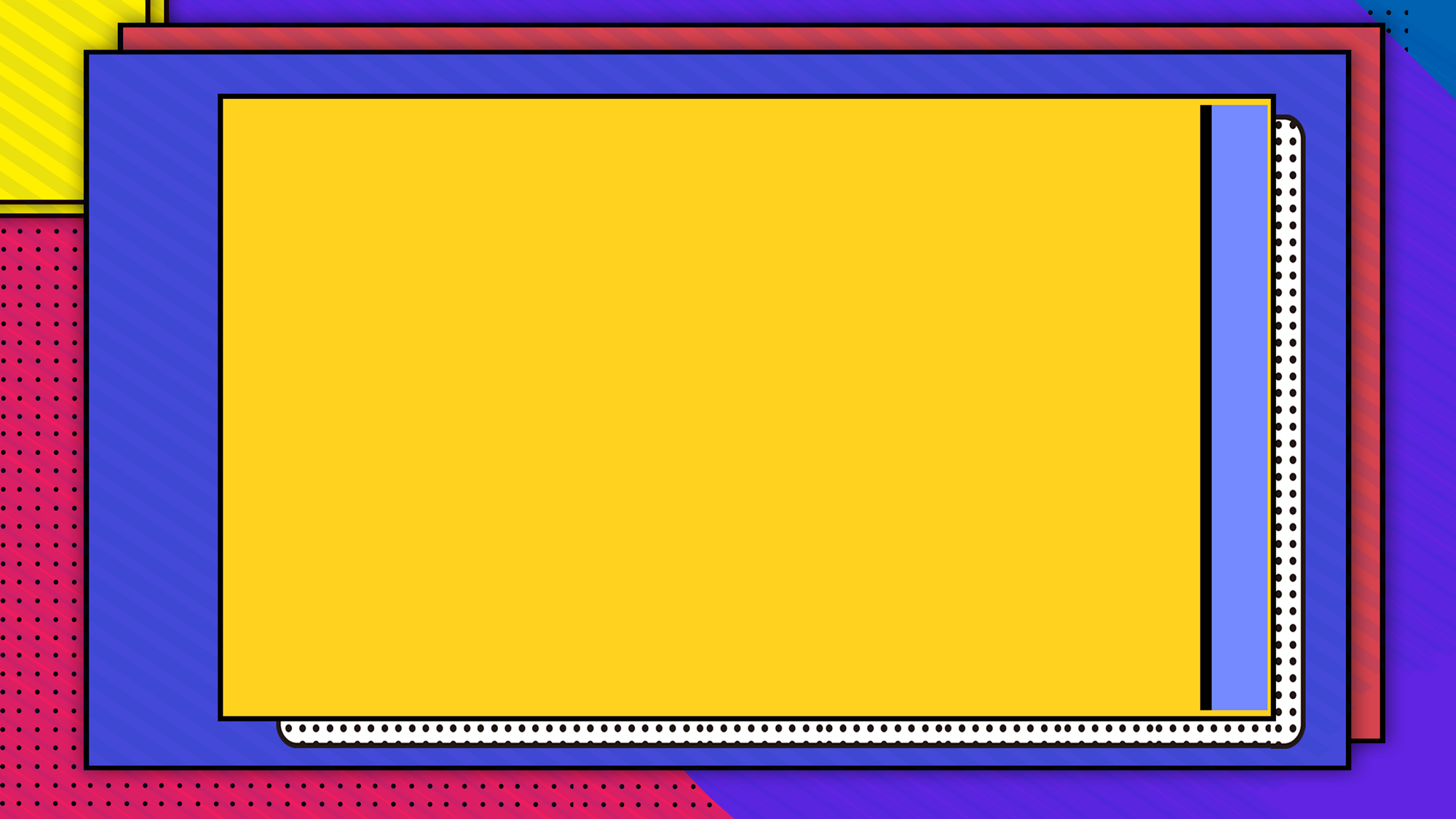 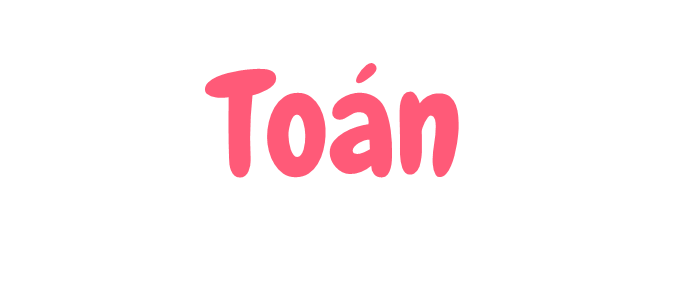 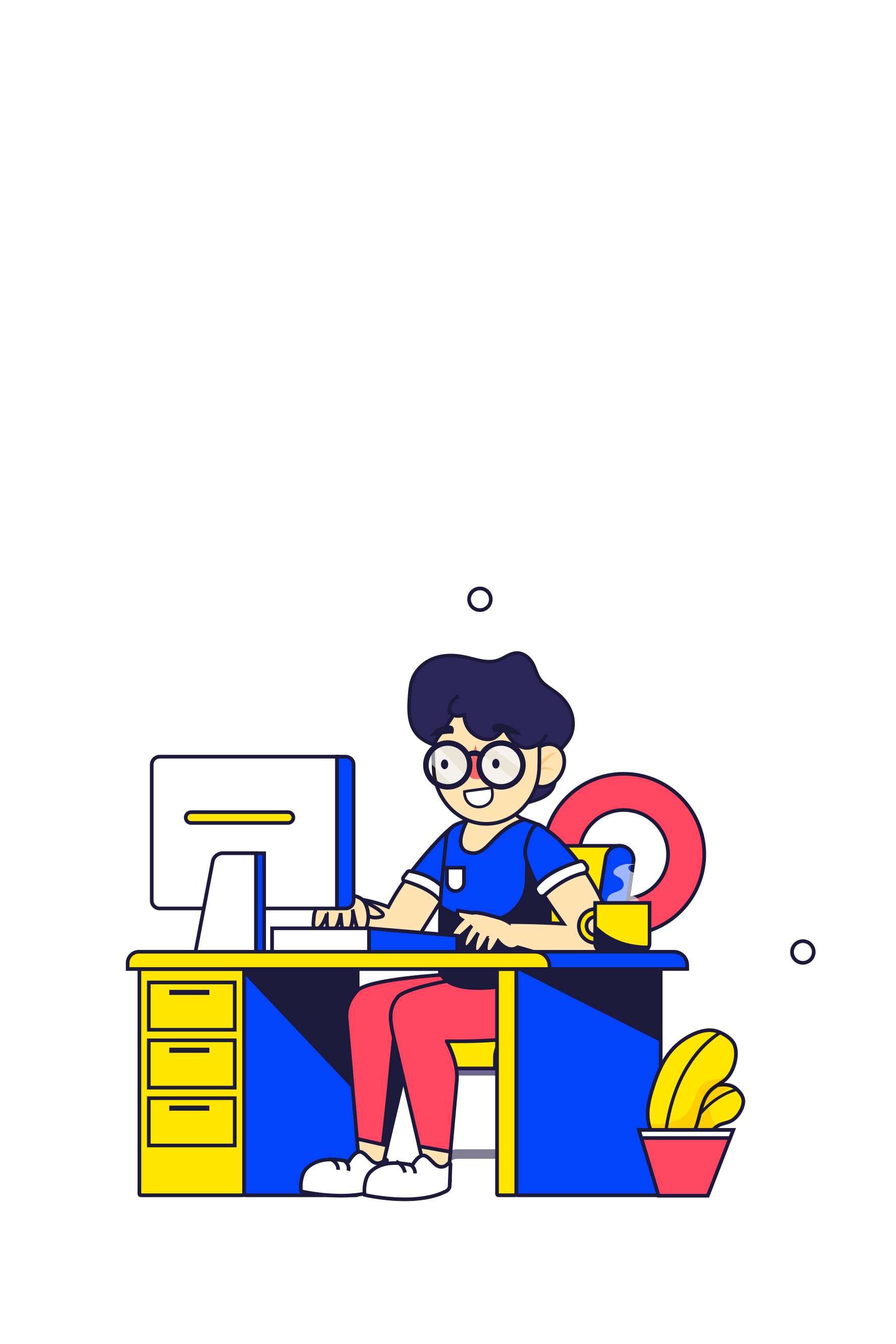 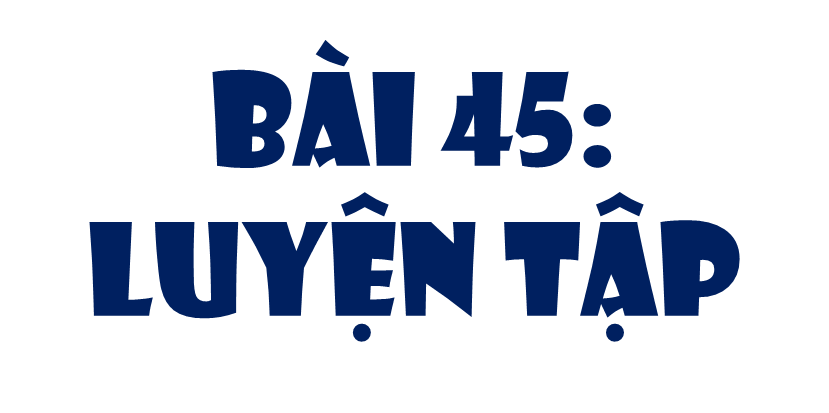 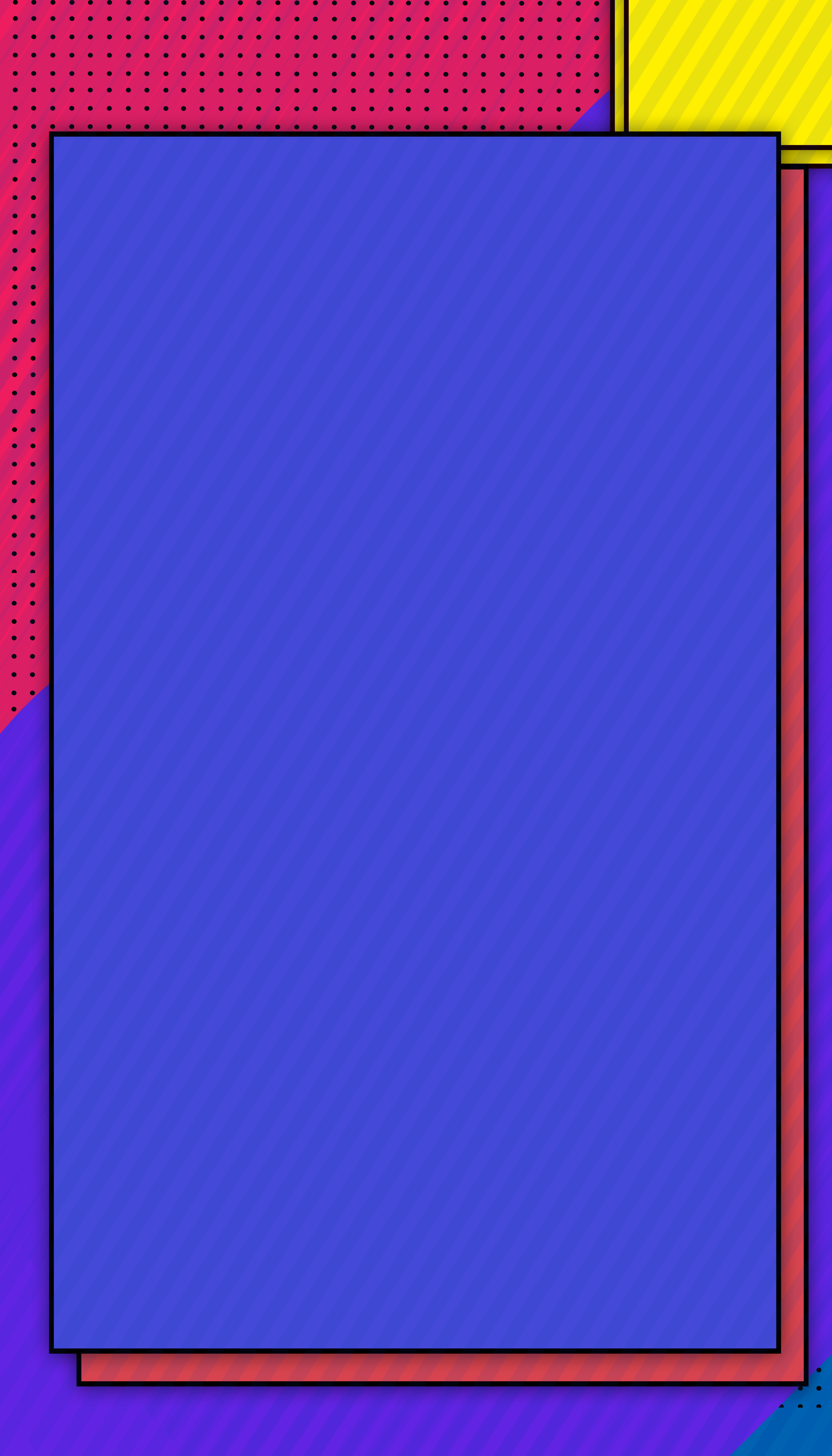 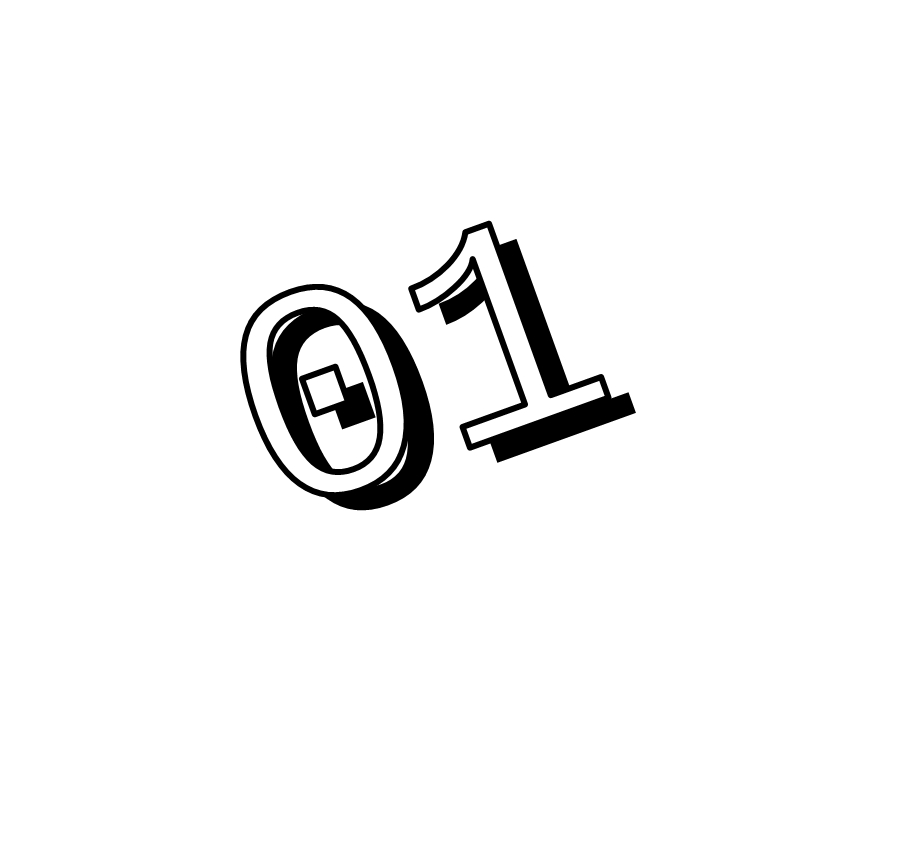 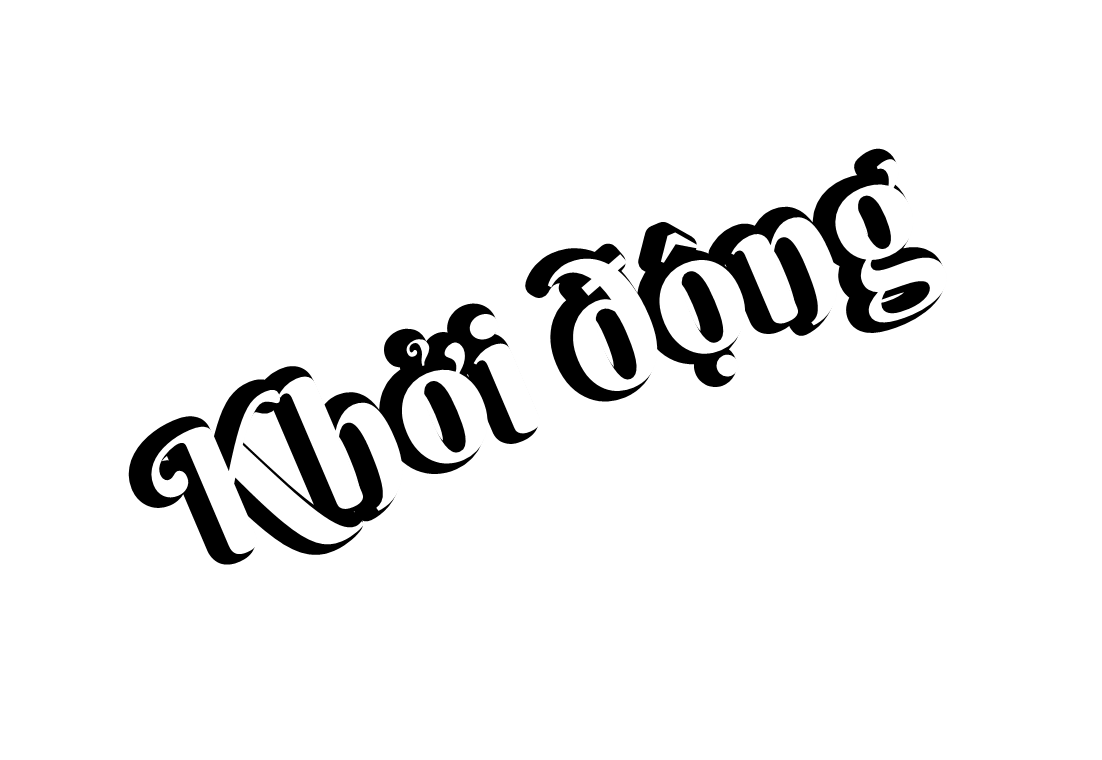 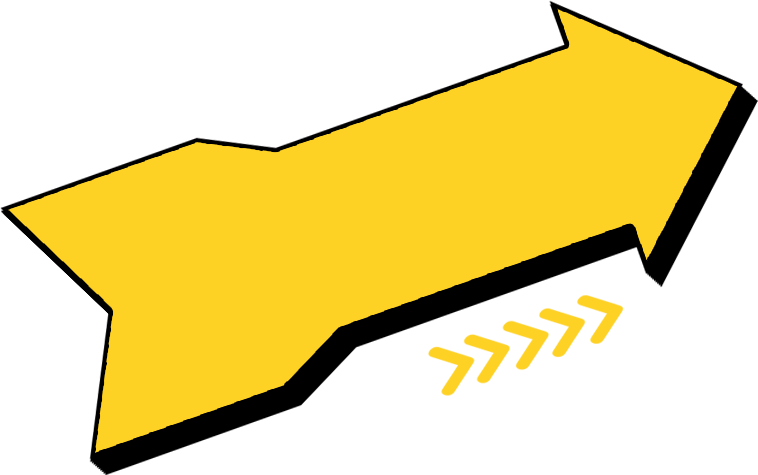 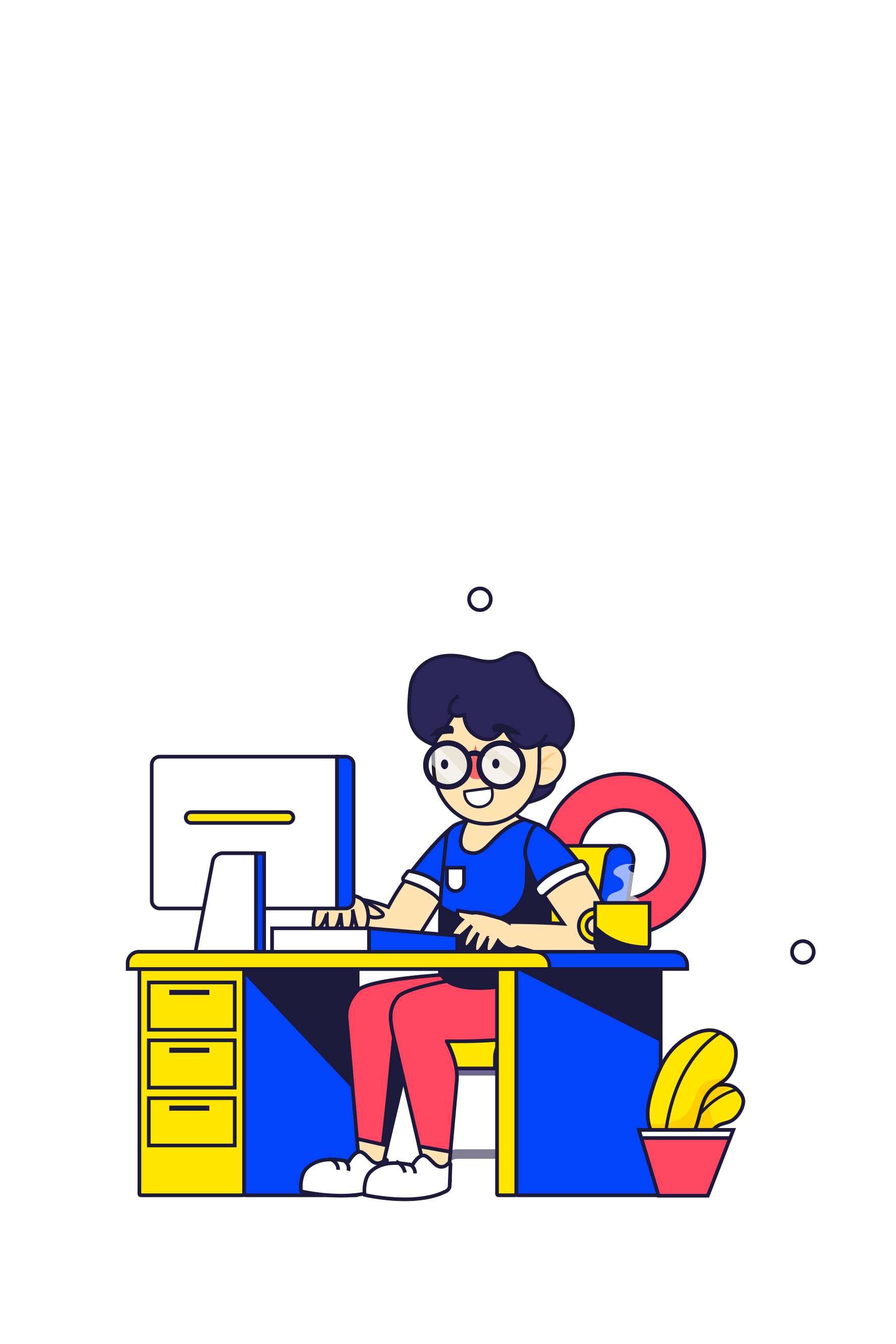 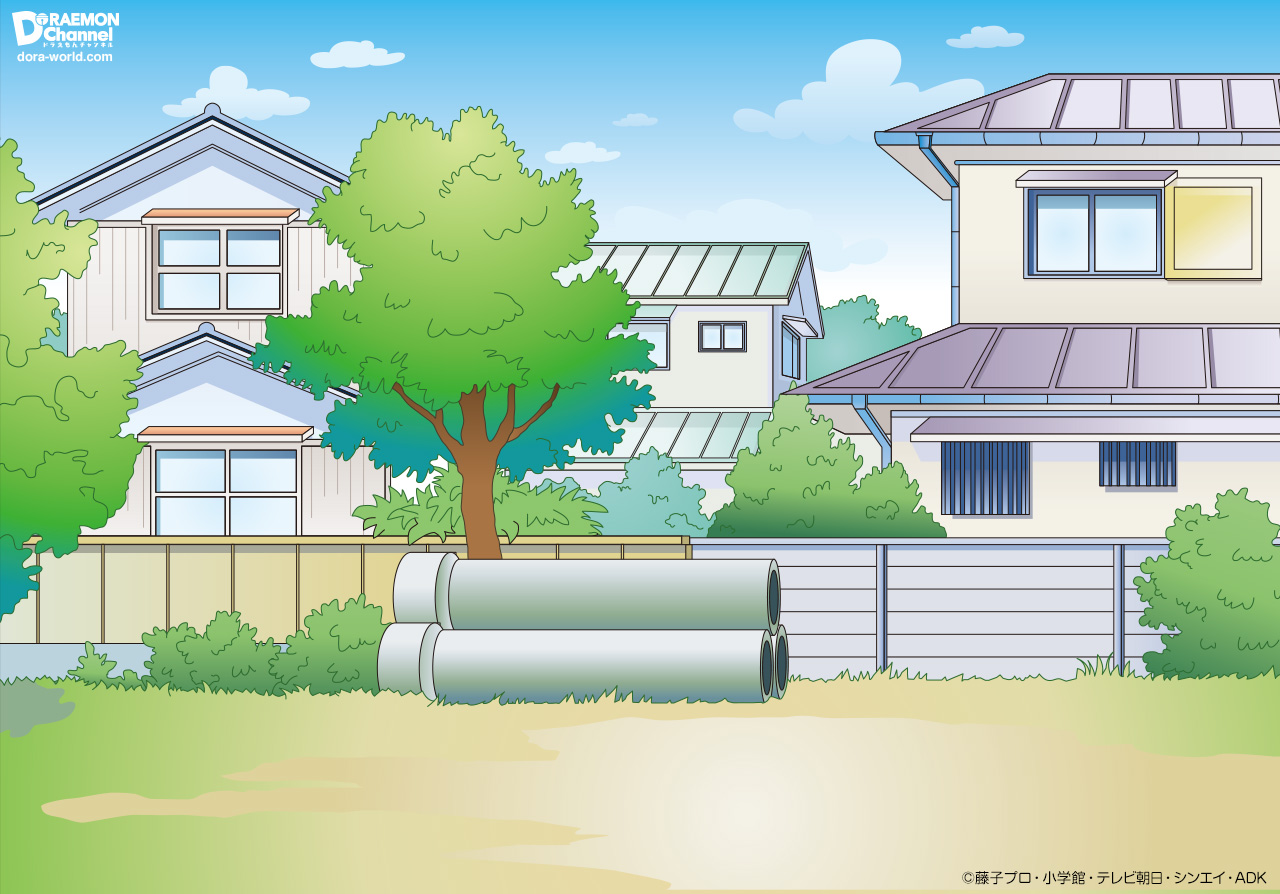 5 304 : 26 = ?
204
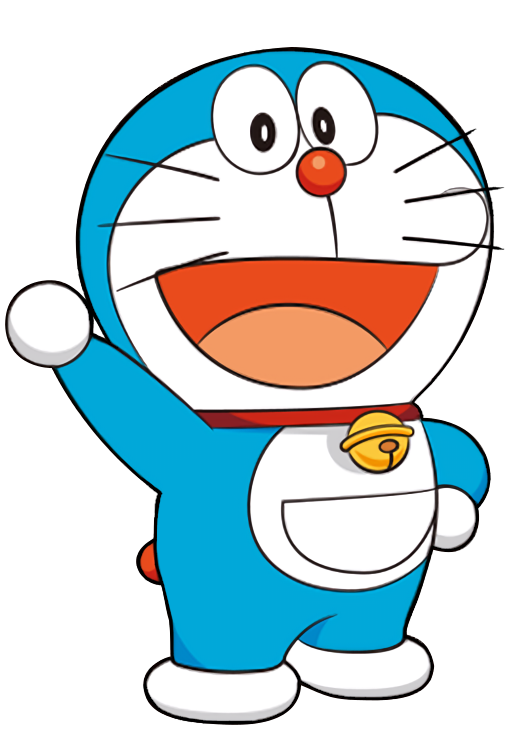 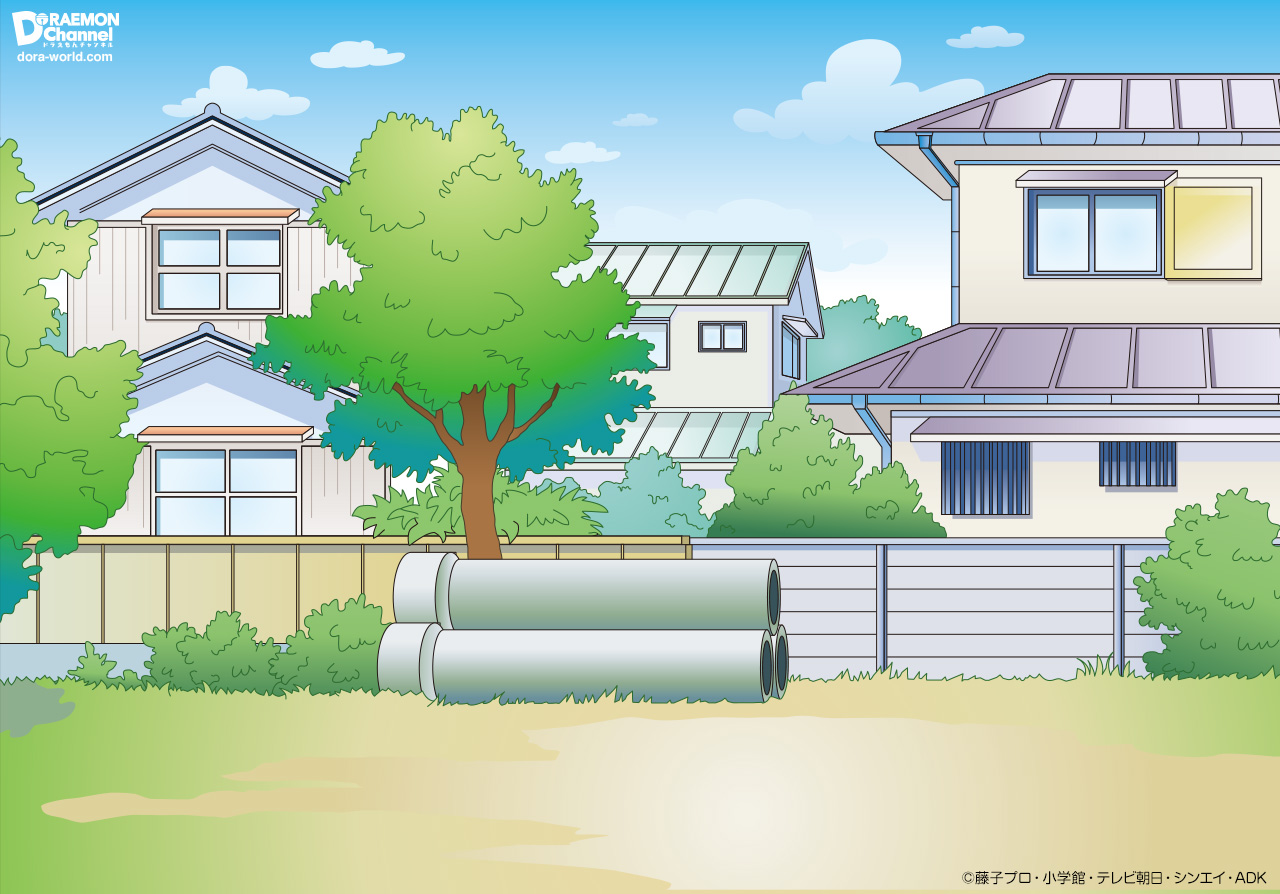 7 365 : 23 = ?
320 (dư 5)
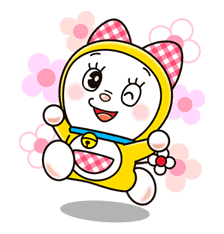 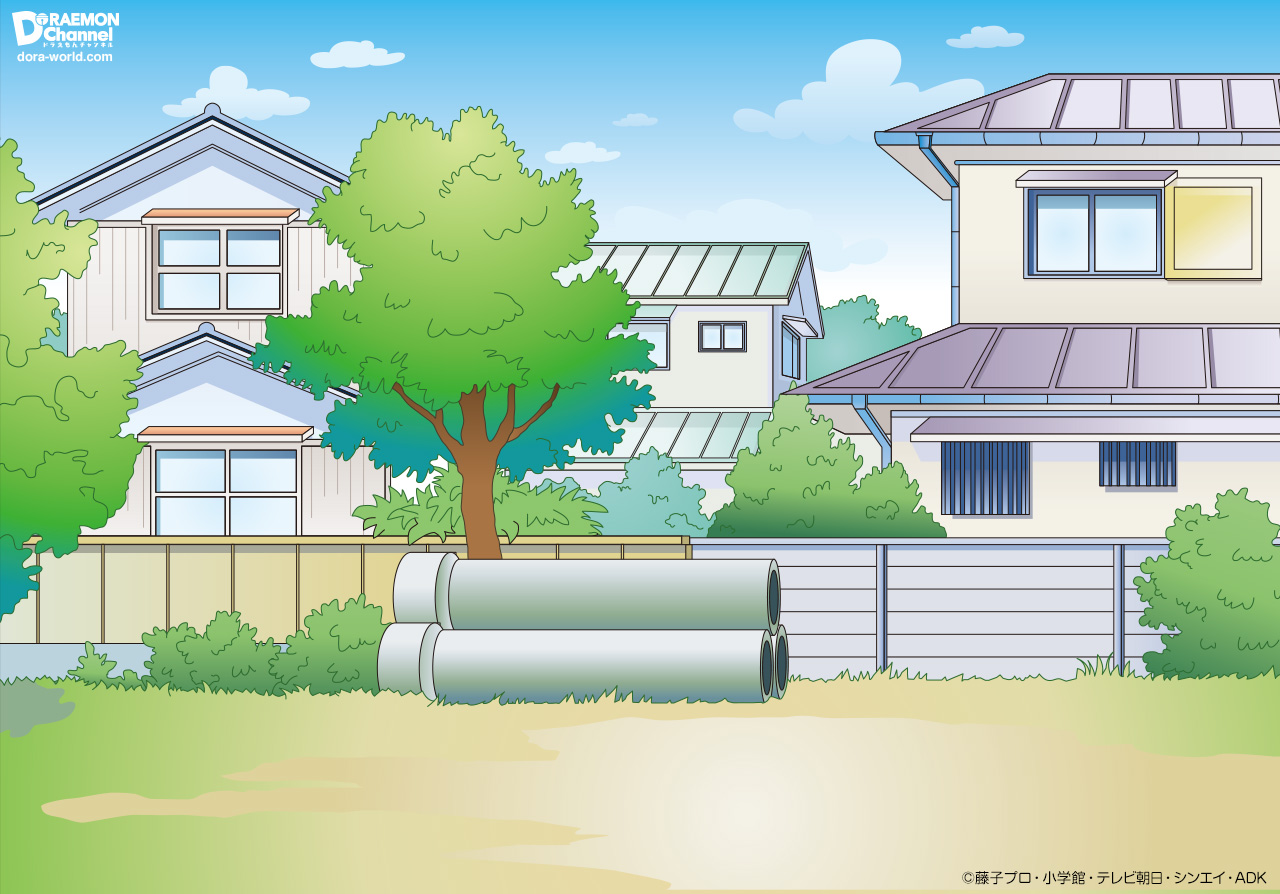 6 110 : 56 = ?
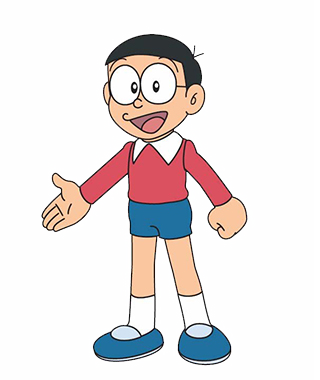 109 (dư 6)
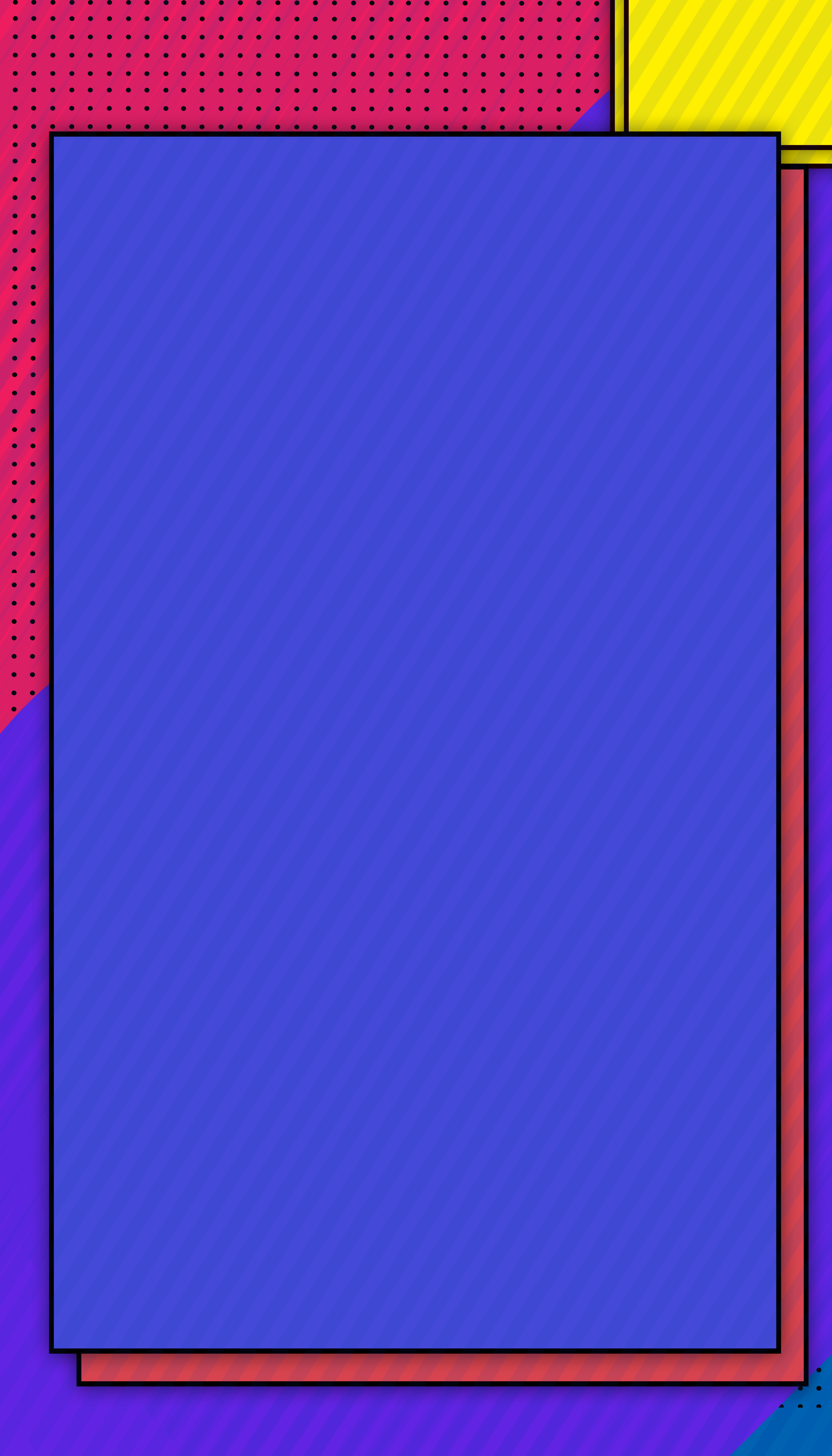 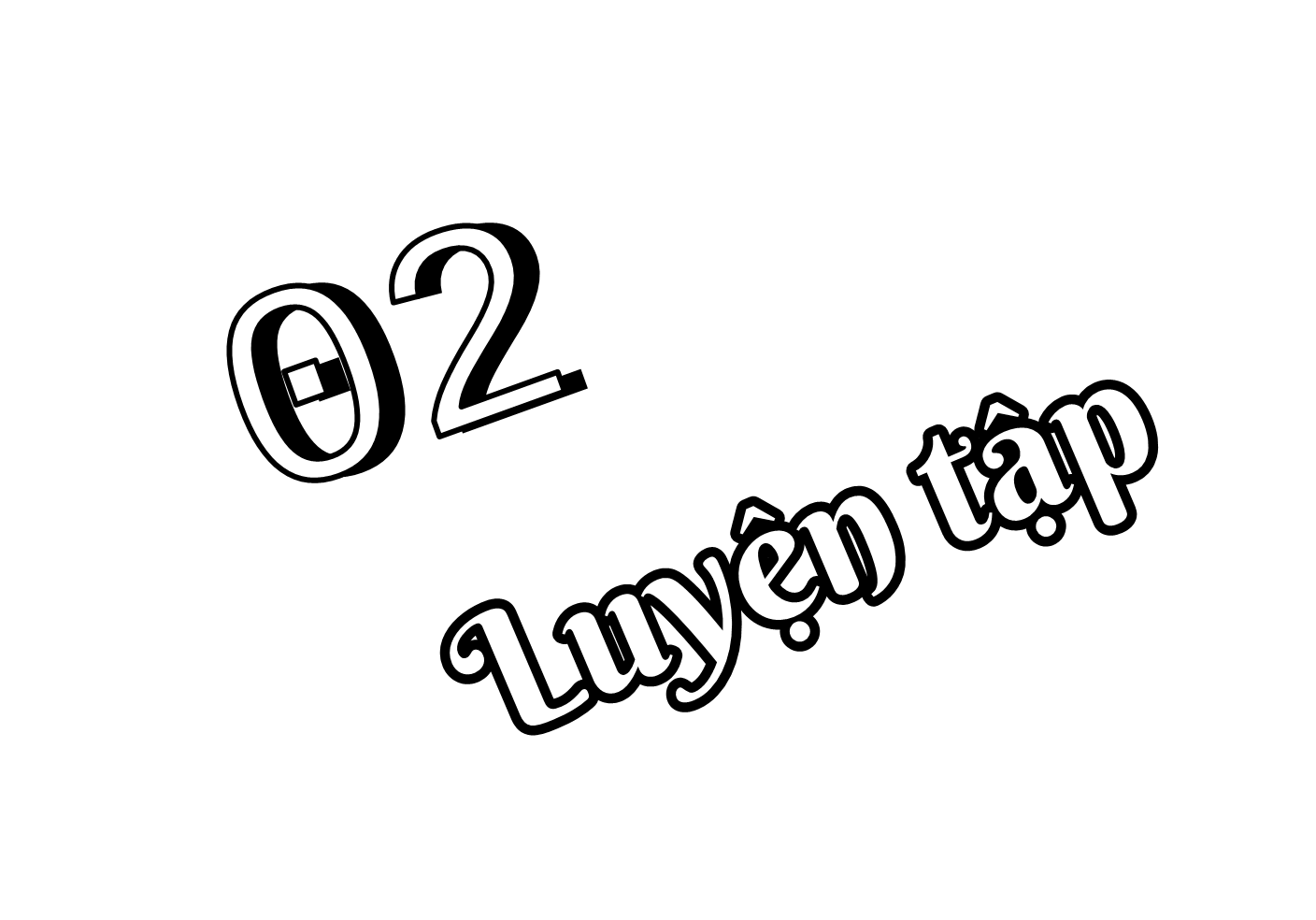 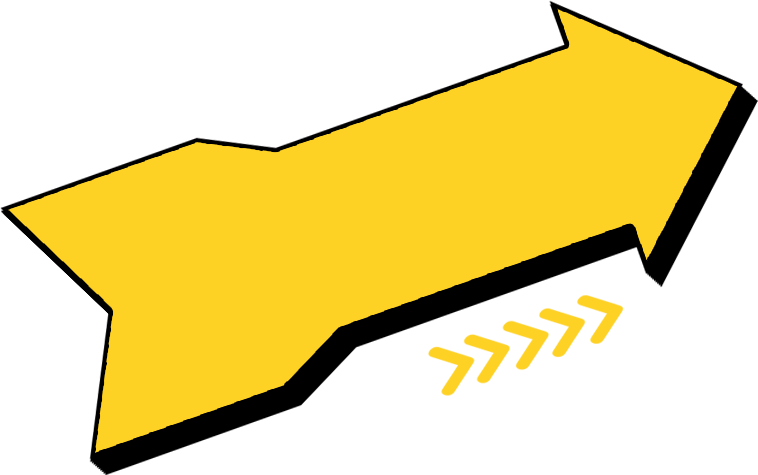 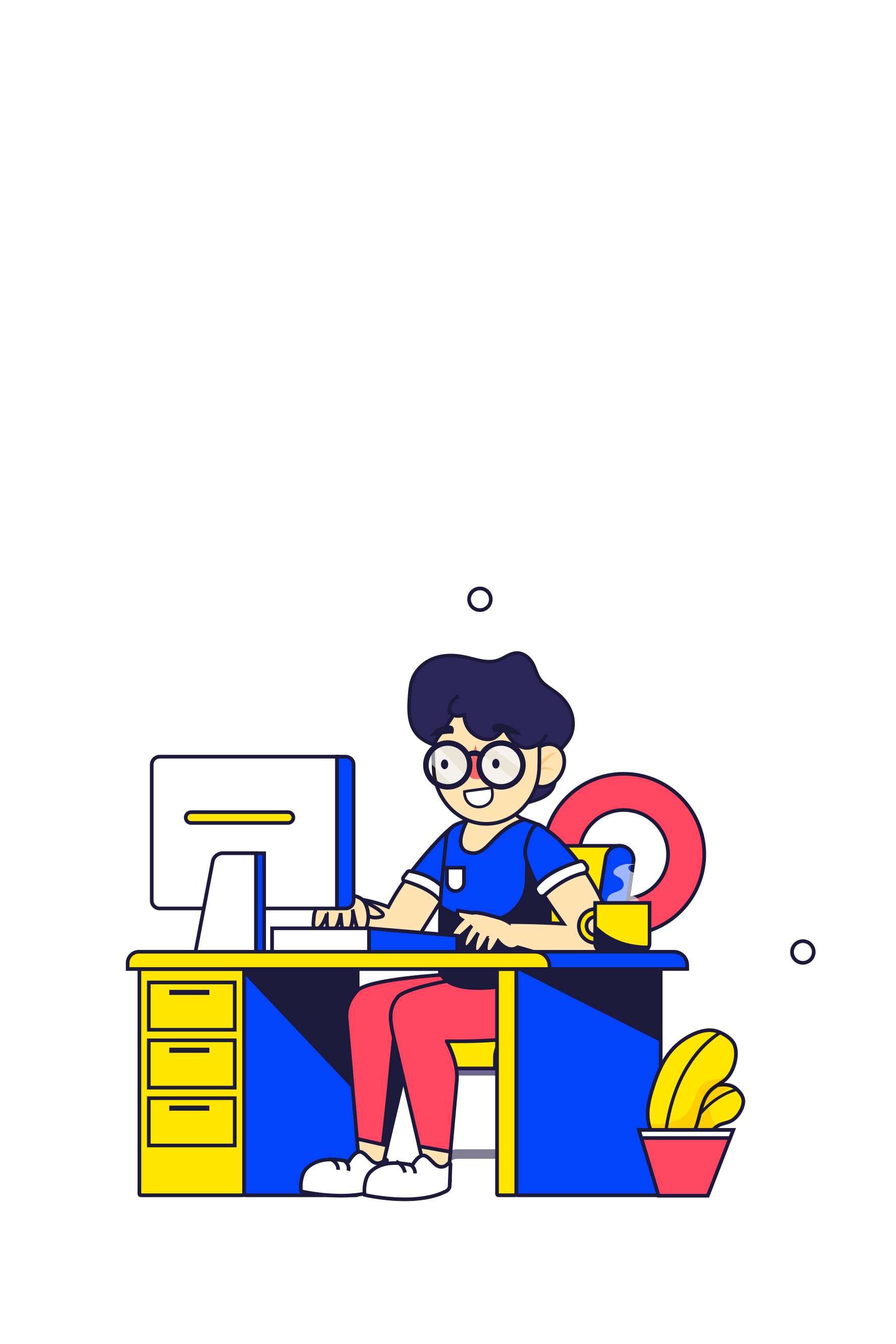 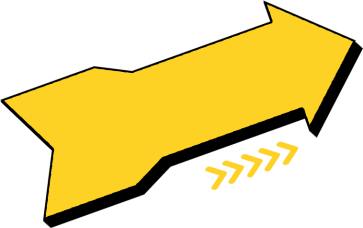 Bài 1:
B
Đặt tính rồi tính (theo mẫu)
Chia theo thứ tự từ trái sang phải
27 chia 14 được 1, viết 1.
Mẫu:
1 nhân 4 bằng 4, 7 trừ 4 bằng 3, viết 3.
1 nhân 1 bằng 1, 2 trừ 1 bằng 1, viết 1.
2 746  14
13
4
Hạ 4, được 134, 134 chia 14 được 9, viết 9.
1
9
6
08
6
9 nhân 4 bằng 36, 44 trừ 36 bằng 8, viết 8, nhớ 4.
9 nhân 1 bằng 9, thêm 4 bằng 13, 13 trừ 13 bằng 0, viết 0.
0
2
Hạ 6 được 86; 86 chia 14 được 6, viết 6.
6 nhân 4 bằng 24, 26 trừ 24 bằng 2, viết 2, nhớ 2.
6 nhân 1 bằng 6, thêm 2 bằng 8, 8 trừ 8 bằng 0, viết 0.
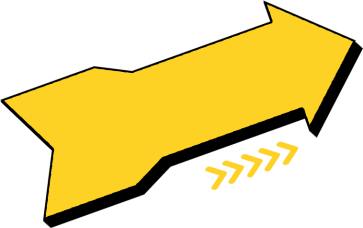 Bài 1:
B
Đặt tính rồi tính (theo mẫu)
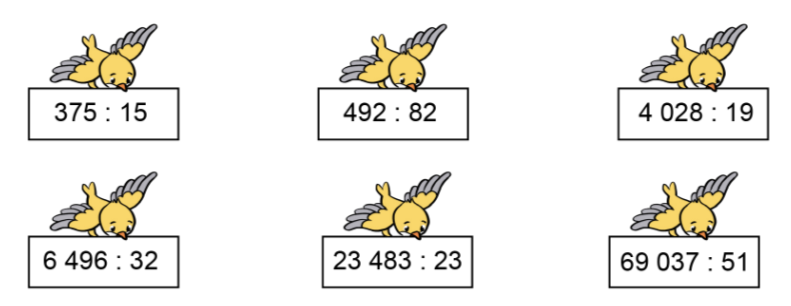 B
4028  19
492  82
375  15
22
492
7
5
212
6
2
5
38
0
0
0
69 037 51
23 483 23
6 496  32
18 0
0 4
09
1353
1021
203
2 73
48
96
187
23
0
34
0
3
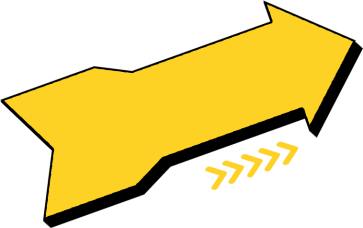 Bài 2:
Tìm lỗi sai trong các phép tính chia sau đây:
B
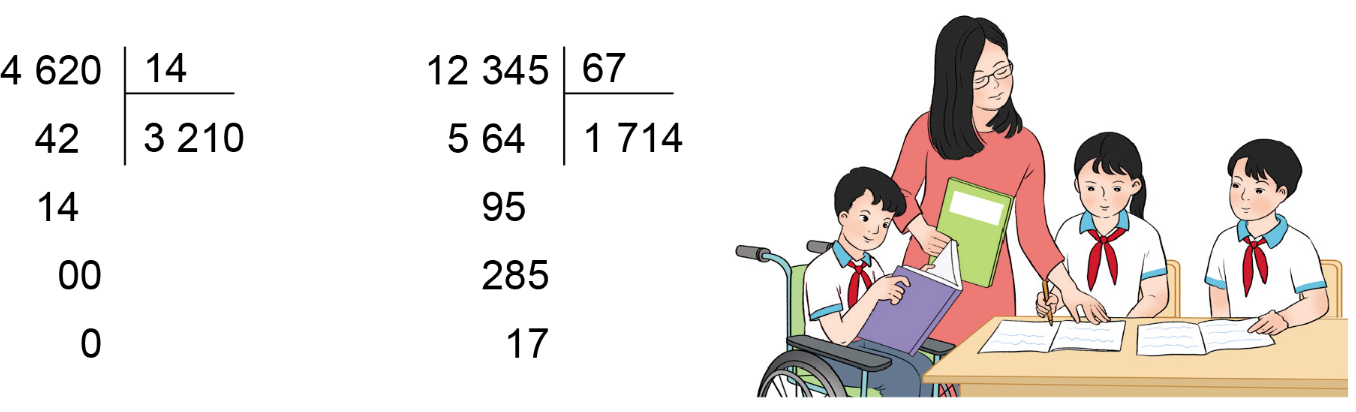 Sửa lại
12 345  67
4 620 14
5 64
184
42
330
285
00
17
0
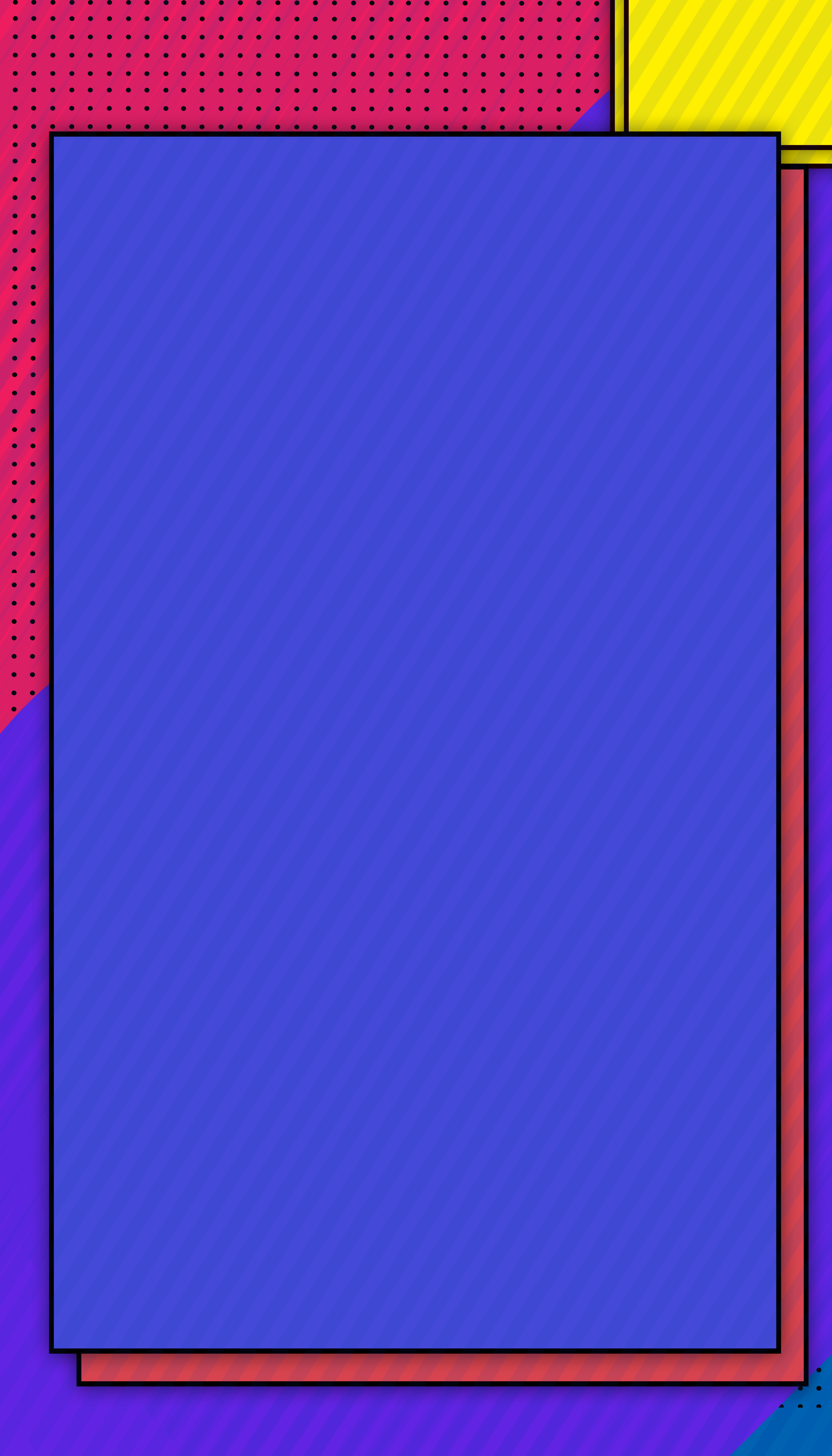 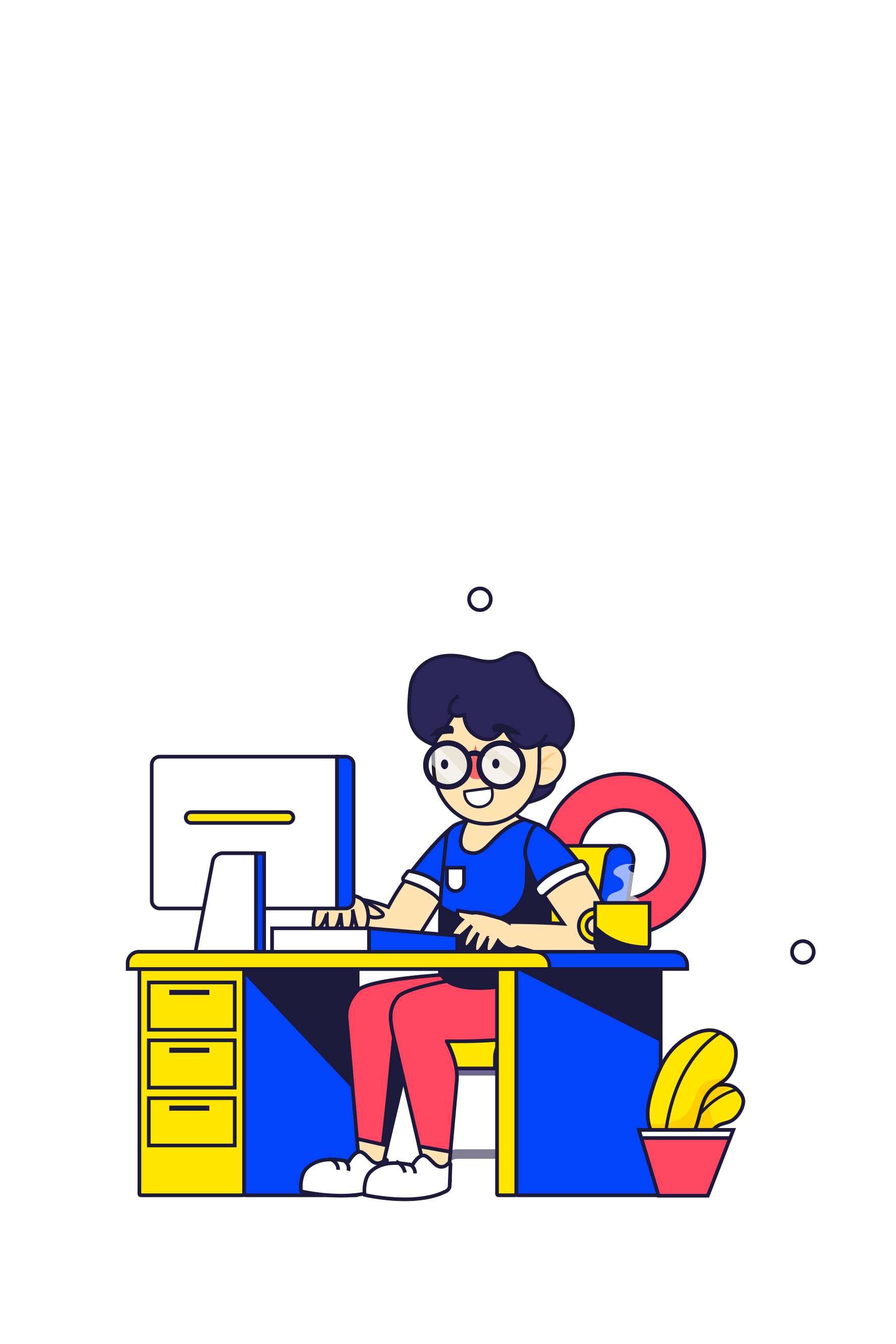 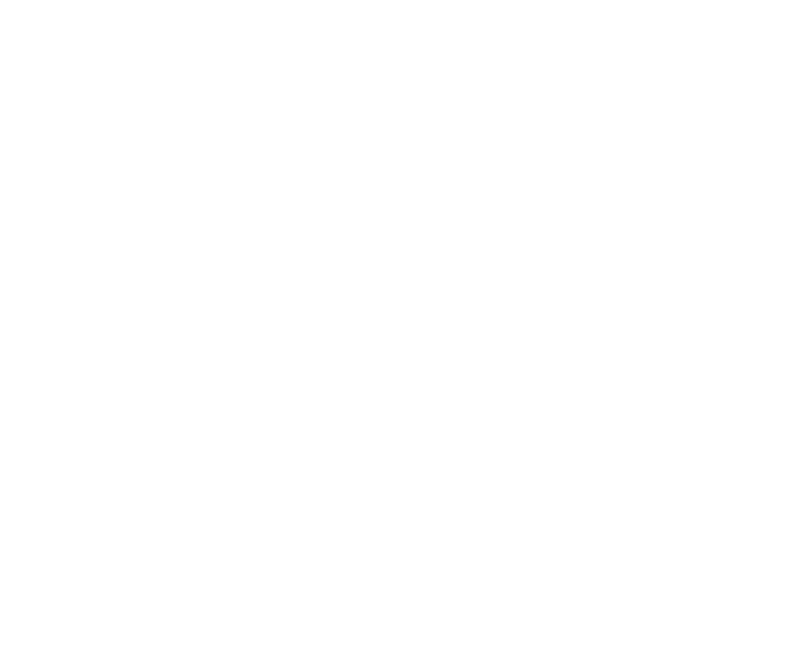 Trò chơi: Ô cửa bí mật
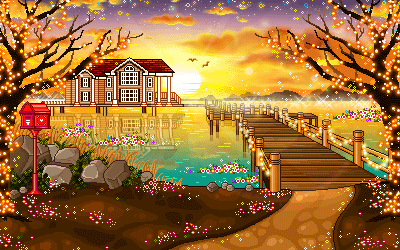 b) 6262   62
    0062   101
        00
2
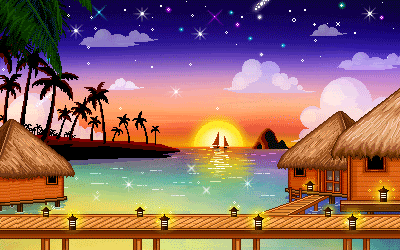 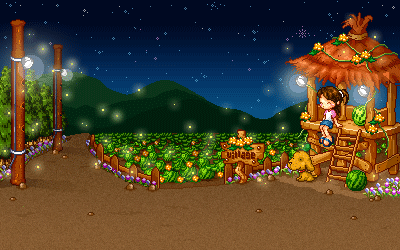 1
4
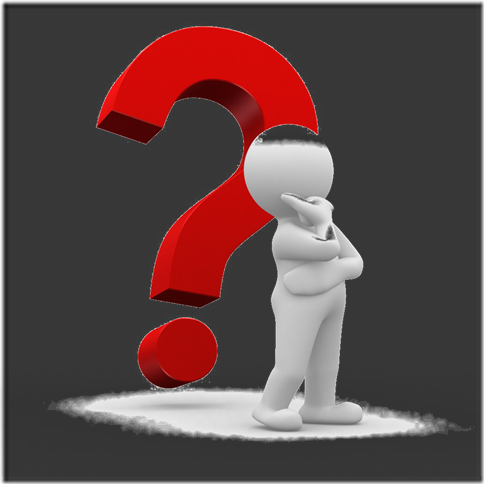 Đ HAY S
Đ
Đ
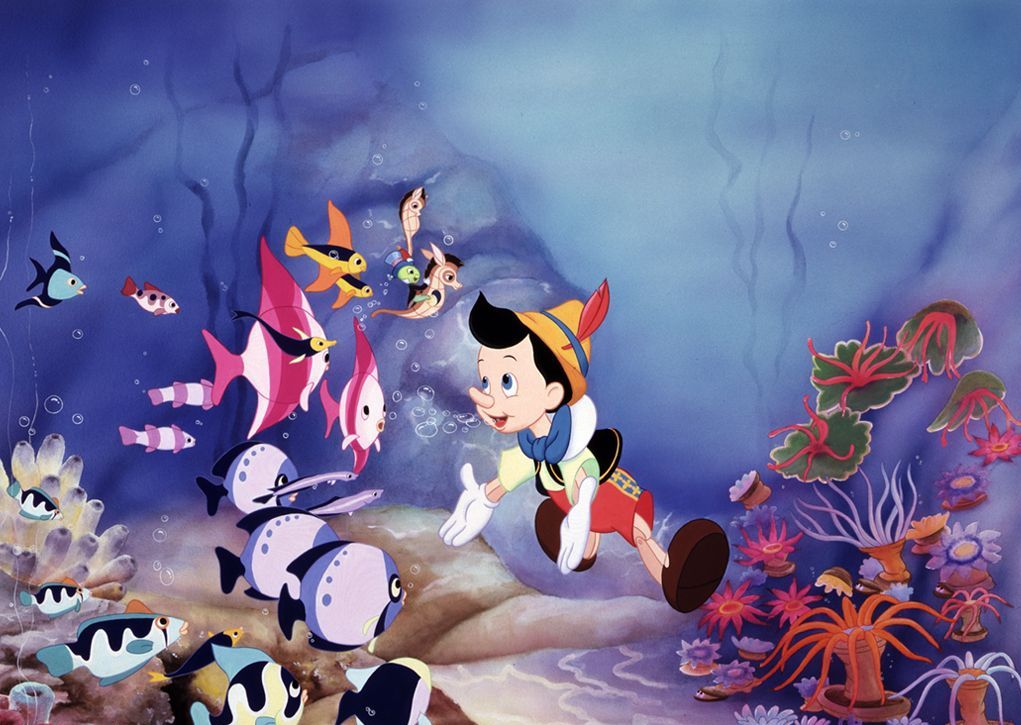 c) 6262   62
    0062    11
       00
62
d)  626262
       062
           062
               0
a)  3850
       35
       000
35
Đ
10101
110
S
3